Student VET Induction
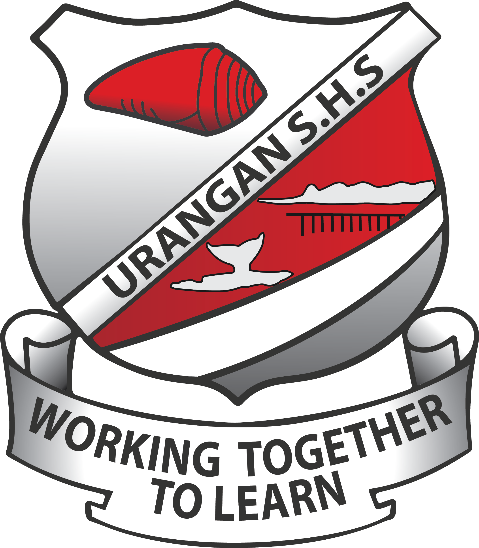 V E R S I O N : J A N U A RY 2 0 2 3
What is VET?
Vocational Education and Training
Education that occurs in Registered Training Organisations (RTOs) and
Focuses on relevance to the workplace
Traditionally, takes place in TAFEs or other Registered Training Organisations
Inspiring growth, positive well-being and quality outcomes for all
Training Packages
A training package is a set of nationally endorsed standards and qualifications for recognising and assessing people’s skills in a specific industry, industry sector or enterprise
Presents the required skills and pre-requisite knowledge to be industry ready
Training packages describe the skills and knowledge that individuals need to perform effectively in the workplace
Teachers and trainers develop learning strategies – the ‘how’ – depending on learners’ needs, abilities and circumstances to ensure they show competency
What is competency?
Competency is a skill and knowledge demonstrated to a standard that is expected by industry
To be competent, you need to consistently apply your knowledge and skills to successfully complete work activities in a range of situations to the standard of performance expected in the workplace
Competence shows that you are industry ready – this makes you employable
Competence is the standard expected by industry, not school – you need to make the leap!
How is competency different to your other subjects?
Think about the plane you want to be flying in when you are going on holidays. Do you want the pilot to be able to land the plane successfully 80% of the time or know 80% about flying the plane successfully?

NO – you want him/her to land that plane successfully every time.
That’s how we want you to leave
the course – knowing that you can complete every aspect 100%.
In most subjects you can achieve 80% or greater and achieve an ‘A’.

To be competent, you must be able to show that you can do the task under a variety of circumstances to an industry standard – this is what being competent is all about.
Inspiring growth, positive well-being and quality outcomes for all
How you will be assessed?
You will be assessed in a variety of ways which may include any of the following:
Written tasks
If you need further
Observation
Portfolio of work
Oral questioning
information, see your VET Teacher, RTO Manager or HOD
What is RPL?
Recognition of Prior Learning – allows you to have the skills that you already possess recognised and credit recorded in order to fast-track through your course
Evidence of prior skills may be provided by:
Third party evidence (e.g. reports or testimonials)
On-the-job training
Work samples or annotated photographic evidence
Certificates
How does the study of VET contribute to your QCE?
Your QCE is achieved when you have banked 20 credit points and is made up of:
Subject semester units
VET qualifications
Numeracy & Literacy components
Core requirements
If you need further information, see HOD Senior School
This information is stored in your learning account. You can access this with your LUI Number through the myQCE Portal.
Banking of credits
In Years 10, 11 & 12, if you study:
Certificate I qualification – bank 2 - 3 credits
Certificate II qualification - bank up to 4 credits
Certificate III qualification – bank 5 - 8 credits
QCE credit points can only be banked for new learning.
90% new learning is required for full QCE credits
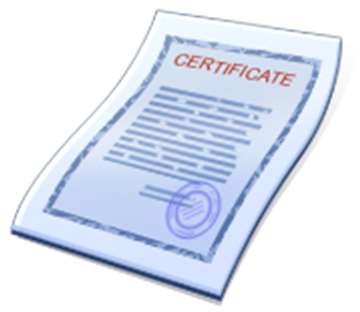 Banking credits – Partial completion
If you successfully complete some of the competencies in a Certificate II or III qualification, you will receive partial credits for what you have completed.

For example: if you successfully complete half of the units of competency in a Certificate II qualification, you will bank 2 of the 4 credits available for that course.
Pathways
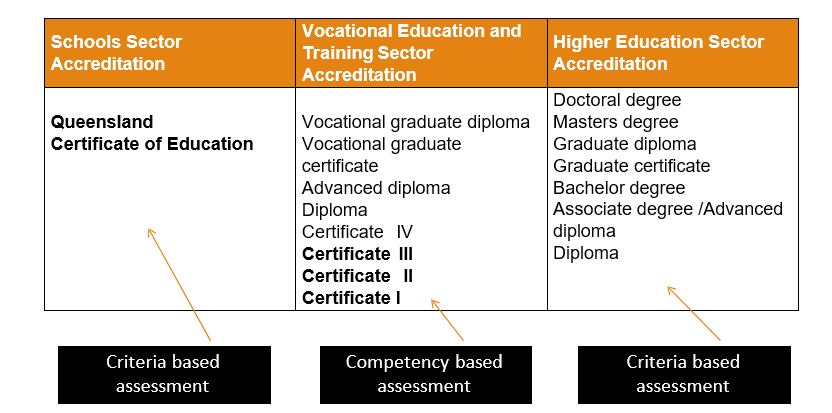 Inspiring growth, positive well-being and quality outcomes for all
What is expected of a Level I Learner:
Undertake defined routine activities

Identify and report simple issues and problems

Apply basic knowledge and skills to demonstrate autonomy in highly structured and stable contexts and within narrow parameters
What is expected of a Level II Learner:
Demonstrate basic operational knowledge in a moderate range of areas
Apply a defined range of skills
Apply known solutions to a limited range of predictable problems
Perform a range of tasks where choice between a limited	range of options is required
Assess and record information from a variety of sources
Take limited responsibility for your own outputs in work and learning
What is expected of a Level III Learner:
Demonstrate knowledge in a specific area of work
Select and apply a specialised range of skills
Provide and apply solutions to predictable and unpredictable problems
Perform routine tasks
Assess and record information from a variety of sources
Take limited responsibility in known and stable contexts within established parameters
Foundation Skills
Foundation skills cover the key skills that underpin successful participation in society, including work.

These skills are listed in:
Australian Core Skills Framework (ACSF)
Core Skills for Work Framework (CSfWF)

Foundation skills are included in all updated training packages.
Foundation Skills
AUSTRALIAN CORE SKILLS FRAMEWORK
Learning
Reading Writing
Oral communication Numeracy
Digital literacy
CORE SKILLS FOR WORK
Navigate the world of work Interact with others
Get the work done
Transference of skills
You may not ever choose to work in your chosen VET Area, however many of the employability / foundation skills are able to be transferred to any workplace.

Completion of VET study also allows you to demonstrate commitment and perseverance – both traits that would impress any employer.
Responsibility for tracking competency
Who will gain benefit by you completing these certificate qualifications?
YOU WILL

Who will develop employability skills making you an attractive employment prospect at the end of Year 12?
YOU WILL


Who needs to take responsibility for completion of the course by the end of Year 10 or 12?
YOU DO
Reporting and Results
Rated “Competent” or “Not Competent” at the end of the course and for each Competency
Report card:
No results – not criteria based (A, B, C, D, E)
Competency based - WTC (Working towards competency)
Student Profile
You may access your VET records or assessment instruments by approaching your teacher.
Issuance of Qualifications / Statements of Attainment
Students will have their course results finalised upon final date of training and assessing as indicated by the course trainer / assessor. 
Students will receive their Qualifications / Statements of Attainment as part of their Year 12 Leavers Ceremony packs.
*A Statement of Attainment will be provided upon request for students who withdraw / exit the course early (with completion of at least one unit of competency) or transfer to another school, or exit school to the workforce.
VET Training
Training is a shared responsibility between the trainer and the trainee.

The trainer will provide opportunities and experiences reflecting the needs of industry.

The trainee will be expected to self-assess and when ready, complete assessment to satisfy the performance criteria.
Numbers you need to know
Learner Unique Identifier (LUI)
Allows you to access your Learning Account on the myQCE Portal
Your Learning Account captures all of the training you complete with any RTO in Queensland (eg: School, TAFE, Skills Generation etc)

Unique Student Identifier (USI)
You will need to register for your USI and provide it to your VET teacher by the end of Week 4.
You WILL NOT receive your qualification/certificate unless you provide us with this number.
Any student who does not provide a USI number before the end of week 4 will be withdrawn from the course by the RTO Manager.
Your USI will capture all of the training you complete within Australia
Guide – How to register for a USI
Registering for a Unique Student Identifier (USI) is quick, easy and free. 
Follow the steps below to create your USI.
Before you start, you must have a valid form of ID.

Go to the USI Registry System (https://www.usi.gov.au/).
Agree to the terms and conditions (if you have previously agreed to the terms and conditions, you might not see this step).
Select Create USI
Select your evidence of identity document (there are a number of different types of ID you can use).
Enter your personal details exactly as they appear on your form of ID.
Enter your contact details (use a personal email not your school email), including at least two contact methods.
Confirm your identity.
Secure your account with a USI password and check questions.
(Information accessed at: https://www.usi.gov.au/students/get-a-usi)
Why is a VET qualification valuable?
All VET certificates are nationally recognised qualifications.
This means that your qualification will be recognised by a potential employer (or other training organisation) anywhere in Australia.
VET certificates provide you with skills and knowledge that you can use in the workplace
If you don’t finish your certificate at school, you can finish it at a TAFE or other training organisation
Once you complete a certificate you may ‘add’ to it
Certificate III Qualifications now contribute to an ATAR
Conditions of enrolment
It is the responsibility of a student to engage in all learning / assessment tasks and maintain a safe working / learning environment
The RTO Manager reserves the right to withdraw a student from a VET course if they are disengaged (not working or completing assessment tasks), or if they are a safety or behavioural issue in the training and assessing environment.
Prior to being withdrawn – the student will have opportunities to improve / show cause after working with the class teacher, relevant Head of Department and RTO Manager.
Parents and associated Head of Year will receive communications around supports enacted or decisions regarding continued enrolment.
Guarantee of Services
In the unfortunate event that the School loses the specialist teacher of your course, the School will:
Attempt to replace the teacher with a suitable replacement,
Try to arrange for your training to be completed through another training organisation, or
In rare cases we may need to cancel the course should we not have the requirements.
Email Addresses
You may use your school email address on assessment materials and evidence

This provides the same acknowledgment as a signature.
Recognition of Prior Learning
RPL means getting credit for what you know - no matter where or how you learnt it - if your knowledge and skills are of the same standard as required in your vocational course.

Your knowledge and skills may have been learnt in:
Other subjects
Work experience or industry placement
A part-time job or unpaid work
Hobbies, activities, clubs, and sports interests inside or outside school
Activities you undertake as part of your family, holiday, home routines
RPL Procedure:
Complete an RPL application form
The teacher will give you information about the types of evidence that can be used to support your application
The teacher will make a decision and notify you
If granted, your records may be updated.
Recognition of Qualifications
Recognition of qualifications and statements of attainment issued by other RTOs
If you already have competencies from a qualification that you completed with another training organisation, they will be recognised by the school.
This may occur if you did some units of competency at a TAFE or another school.
If you think you have this see your teacher as soon as possible to identify how this impacts on your qualification and if you can be credited for it.
Language, Literacy and Numeracy Assistance
Support is available to those students who need or would like assistance with language, literacy and numeracy from your teacher.
– Where additional assistance is required this can be requested via the course teacher.
Appeals and Complaints
You can appeal or make a complaint if you are unhappy about any aspect of your VET program or about:
an administrative matter (e.g. the non-issue of qualifications or statements)
a financial matter (e.g. non-refund of VET subject levies)
another person in the school (student or teacher);
a person outside the school (eg. a person at your work placement organisation)
a complaint or appeal about the results of an assessment or about the way the assessment was undertaken
Appeals and Complaints
Discuss the issue with your VET teacher or the RTO Manager so that an investigation can be conducted.
A formal appeal or complaint must be in writing and given to the RTO Manager
The appeal or complaint must include:
‒	What the issue is and/or who it involved
‒	What happened and when
‒	How it made you feel
‒	How you would like the matter resolved
Appeals and Complaints
You can be supported in writing your appeal or complaint
All complaints and appeals will be heard and decided on within 60 calendar days of receiving the complaint and appeal
If the process takes more than 60 calendar days, you will be informed of the reasons in writing and regularly updated on the progress of the matter
Ask your teacher or RTO Manager for a copy of the school’s policy on this matter, if required
The school’s policy can also be found on the school website.
VET Student Handbook
Everything you need to know about Vocational Education & Training (VET) is contained in the VET Student Handbook.

This can be found on the school website or digitally (at G:\Curriculum\VET Student Information).